Rehberlik Servisini Tanıyalım
2024-2025
Eğitim-öğretim Yılı
MERVE BETÜL GÜNGÖR
Psikolojik Danışman ve Rehber Öğretmen
18 MART İLKOKULU
Rehberlik Nedir?
Ç
B
Çevresine dengeli ve sağlıklı 
bir uyum sağlayabilmesi için
Bireyin kendini anlaması
Rehberlik
Servisi
Kapasitesini kendine en uygun düzeyde geliştirmesi
Problemlerini çözmesi
K
P
Gerçekçi kararlar alması
G
Uzman kişilerce bireye verilen psikolojik yardımlardır.
Amacına Göre Rehberlik Çeşitleri
Rehberlik Hizmetleri
Kariyer Gelişim
Akademik Gelişim
Sosyal-Duygusal Gelişim
*Zaman Yönetimi* Verimli Ders Çalışma Teknikleri *Hedef Belirleme
 *Motivasyon *Başarısızlığın Nedenleri* Serbest Zamanı Değerlendirme *Öz Disiplin Geliştirme vb.
*Meslek Tanıtımı* Mesleki Hedef Belirleme* Meslek ile ilgi değer yetenek  ve kişisel özellik ilişkisivb.
*Sosyal Beceriler*Arkadaşlık İlişkileri*Akran Zorbalığı* Problem Davranış*Çatışma Çözme Becerileri*Öfke Yönetimi *Bilinçli Teknoloji Kullanımı vb.
Rehberlik İlkeleri
Tüm
Öğrenciler
Gönüllülük
Çift Taraflı
İletişim
Gizlilik
Saygı
Rehberlik Ne Değildir?
c
T
s
Tek yönlü değildir.
Öğrencinin yerine problemleri
 çözmek değildir.
ö
Disiplini sağlama yeri
 değildir.
Sihirli güce sahip değildir.
s
Sadece, sorunlu öğrenciler
 için değildir.
Bireyin yerine karar vermez.
K
İnstagram adresimiz: @rehberlik18mart
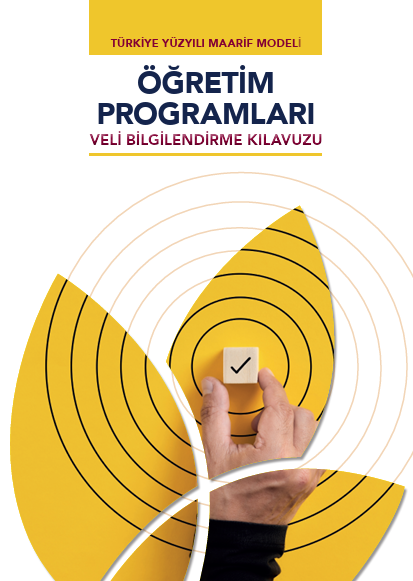 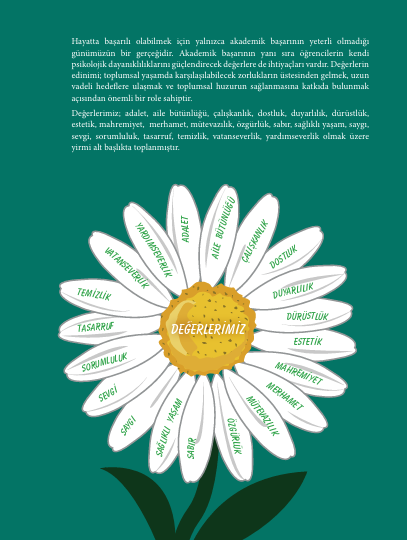 www.rehberlikservisim.com
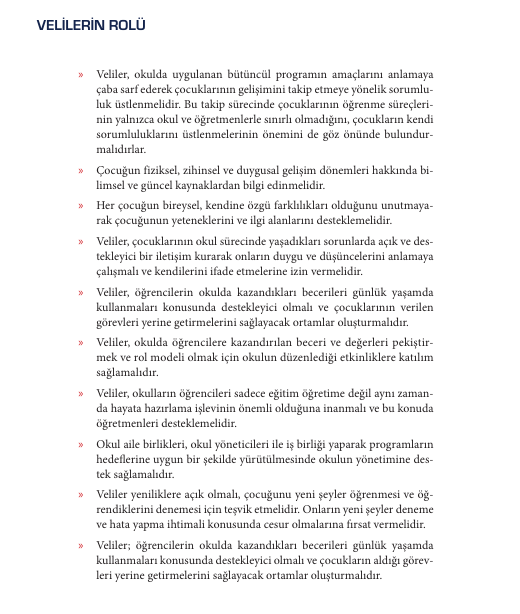 Sunumumuz bitmiştir…
9:00—15:00
Sunumumuz 
Bitmiştir.
Teşekkürler.
Hafta içi Her gün Randevu oluşturabilirsiniz.
Rehberlik servisi